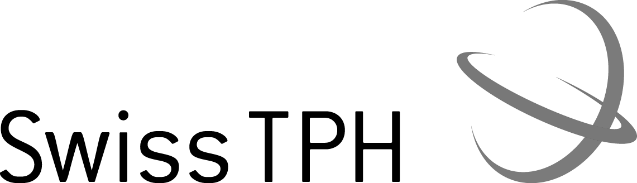 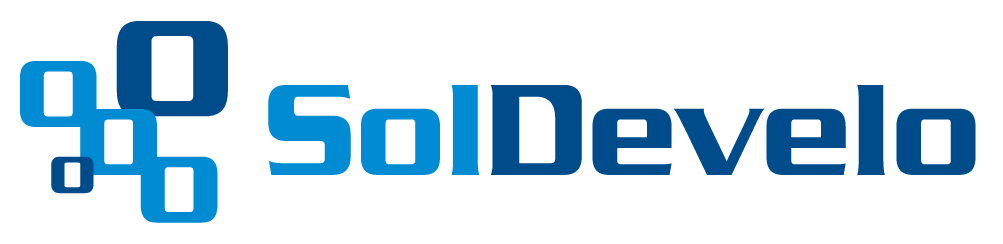 Maintenance and Support
3 October 2022 
Activity Report
September 2022 activities
Support:
OSD-218 - OPENIMIS WEBAPP VS 2022 – Waiting for customer
OSD-219 - Issue with enrollment officer accounts and enrollment – Closed 
OSD-220 - Password required when making edit to a user – Closed
OSD-221 - Problem when creating enrollment officer and claim admins – Escalated 
OSD-222 - Error on Beneficiary sync – Closed 
OSD-223 - Claim Admin visible to create a Claim but attached HF is not visible (deleted?) – Escalated 
OSD-224 - User creation - link between health facility and districts – Escalated
Legend: Service request – Feature request - Bug
September 2022 activities
Support:
OSD-225 - creation of a service/item - double codes – Escalated
OSD-226 - Rejection codes – Waiting for customer
OSD-227 - Creating enrollment officer – Escalated
OSD-228 - Claim creation - insuree last visit – Escalated
OSD-229 - Currency Change – Waiting for customer
OSD-230 - Entering a claim - no active policy – Escalated
OSD-231 - Main Diagnosis – Waiting for customer
Legend: Service request – Feature request - Bug
August 2022 activities
Maintenance/Development:
Bug fixes 
PR reviews and integration

Documentation
Developers documentation from code
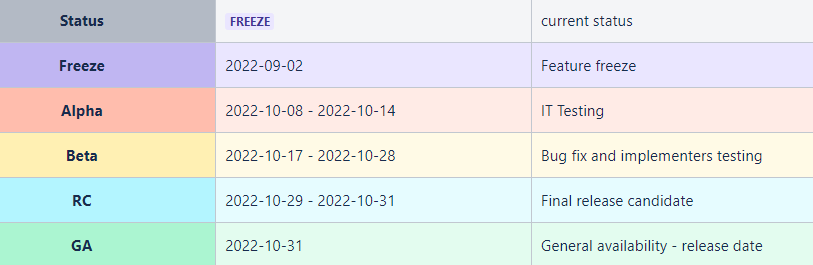 October 2022 Release
Checklist: https://openimis.atlassian.net/wiki/spaces/OP/pages/3312615490/Checklist+for+Release+2022-10 

Freeze:
Assemblies freeze done
Modules freeze in progress

Main changes: 
Reporting support 
PostgreSQL support 
Docker support required 
Release instance to be upgraded 
Insuree self registration portal (dedicated module) 

User Acceptance Testing:
Managed by Saurav and supported by Implementers 
AeHIN, Nepal and Tanzania testers
Time budget available
Future activities
Maintenance and development: 
Docker for PostgreSQL 
Documentation and video tutorials 
Generate large data set and train demo AI Model 
Publish demo mobile apps on Google Play
Bug fixes & PR
Maintenance and Support
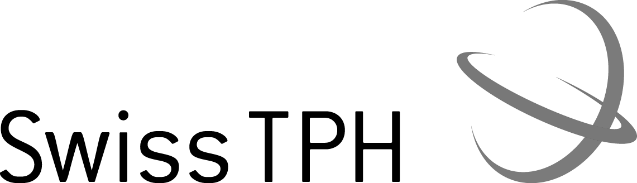 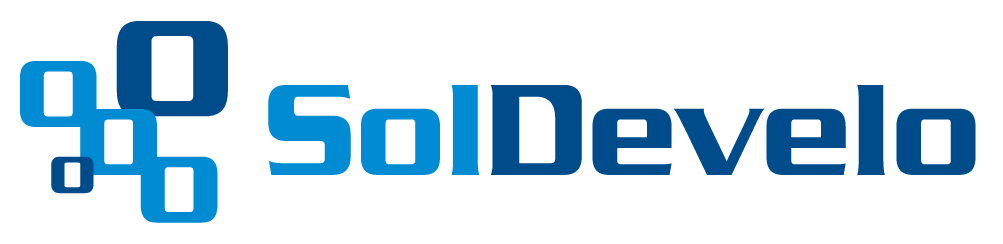